Working in  and creating Effective Teams
Dr Simon Brown
www.drsimonb.co.uk
If you want to succeed
People are more motivated and happy when they are performing and working in a way that is natural to them. Expecting a person with a particular personality type (be it represented by a Belbin team role, a Jung psychological type, a Myers Briggs MBTI, or whatever) to perform well and enthusiastically in a role that is foreign or alien to their natural preferences and strengths is not helpful for anyone.
http://www.teamtechnology.co.uk/mmdi-re/mmdi-re.htm
http://www.belbin.com/
Why is this important?
Projects are dependent upon people to succeed. 
Convincing “the client” that you have a well formed team often adds robustness to your proposal (one person, however capable, might fall under a bus…..) because a team
should have people with complementary skills and abilities
is better able to cope with peaks and troughs in demand/workload (flexibility)
builds up broader experience which can be shared between team members and passed on to new ones
Can cope with a person leaving; it isn’t so disastrous, teams can renew and re-invigorate themselves through recruitment
often works synergistically, achieving more together than the individuals could do on their own (creativity and innovation)
But managing teams means
Being able to: 
Delegate 
Communicate
Co-ordinate
                                       effectively
But how do we know if we have the right team membership?
The first thing you should think about is how the members of the team communicate?
When you get together do you talk things like the football, ask how the weekend went, talk about Eastenders or Corrie?
If this is how you communicate then you are working at the lowest level – known as Ritual and Cliché – to be effective you need to learn to communicate better.
Improving your communication
To improve your communication you have to learn to trust each other more.
The next level – which is the minimum you should be working at now – is the level where you exchange information about the work you are doing. You may even feel comfortable to engage in some form of gossip.
This level will allow you to at least finish the project
Getting better
The next level of communication involves you opening up to each other in your group. This requires you to trust the other members to not put you down or make you feel bad.
Here you exchange ideas and make judgements of the ideas your team develop.
If you are working at this level then your group work will be good.
Probably as good as you can get
Some of you will get to the next level of group work.
Here the group has high levels of mutual trust and respect and are comfortable to share..
Your emotions and feelings.
This is not a place to be if you are not comfortable with the team – as this exposes your innermost feelings and needs high levels of trust. If you are here then your team will be working at the most effective level
The ultimate level
This level won’t often be achieved.
It is typically the level found by couples that have been together for a long time
Or as I found out recently – groups of soldiers who have fought through a long and dangerous posting in Iraq or Afghanistan
Here communication becomes instinctive and you have total trust in the other person(s)
An activity for the team to do
Read the hand outs and reflect…

You should identify the stage of development a team you work in is operating at.
Stage 1
Characteristics of a team that has just started or is working at the lowest level. You;
Don’t deal with the feelings of any members
Restrict being together to just dealing with work
Don’t rock the boat
Don’t listen very well
Don’t have very clear objectives
Don’t feel very involved
Don’t really feel very good about the project
Are happy for somebody else to lead or make decisions
Stage 2
Have you moved on from stage 1 and do you;
Raise ideas and suggest experimentation
Debate risky issues and open up the debate to everybody
Talk about how you are feeling about the project
Express concern for those who may be struggling
Listen to what is said and respond appropriately
Not stop the discussion when it gets uncomfortable?
Stage 3
If you have achieved stage 2 but have you;

Begun to introduce a more methodical approach to your working
Established procedures for the team and members
Agreed on some mutually acceptable ground rules for the team.
Stage 4
As good as it gets......the team and its members operate;
Highly flexibly
Leadership moves around the team as the project develops
You  are all putting in maximum effort
You continually review how you operate and adjust as needed
Everybody feels fully involved and valued
You see the project as a development opportunity
So where are you?
Looking at the various stages of development – where is your team?
Thinking about the communication level that you operate at?
Could you get your team to agree on where you are and whether you want to develop?
If you want to develop
You should identify then combine 
Your individual strengths and weaknesses
To improve
The internal relationships
The atmosphere in the team
The leadership style you bring to the team
Effective Teams demonstrate
High levels of 

Mutual trust
Mutual respect
Mutual support
The task today
Today we want you to engage in a role play.
We will demonstrate a technique that is often used to establish and create effective teams.
To begin with we have to get you into groups or around 4-6.  If you have a group that meets the following criteria then stay in that group if  your current groups does not meet the criteria – then we will mix you up.
A quick and dirty quiz.
From the following statements write down the letter you identify most with.
Don’t think too much about the answer – it is NOT scientific...just a bit of fun..
How do you direct your energy
E
I
You prefer to direct your energy to deal with people, things or situations
You prefer to direct your energy to study ideas, information, explanations or beliefs
How do you process information
S
N
You prefer to deal with facts, what you know, to have clarity,. You are a realist in the here and now. For you the force is a tool – a fission screwdriver!
You prefer to deal with ideas, look into the unknown, to generate new possibilities or to anticipate what isn’t obvious. You seek the nature of the force
How do you make decisions
T
F
You prefer to decide on the basis of logic, using an analytical and detached approach
You prefer to decide using values and/or personal beliefs.
How do you organise your life
J
P
You prefer your life to be planned in a stable and organised way
You prefer to go with the flow, to maintain flexibility and respond to events
You should have a 4 letter code
High performing teams require
Advisors
Innovators
Promoters
Developers
Organisers
Producers
Inspectors
Maintainers
To gather and report information
To create and experiment with ideas
To explore opportunities for ..it
To assess the viability of .. it.
To find ways to make  it happen
To bring it to the market
To control how it is made
To safeguard standards
So Each letter code will be given a role
Advisors
Innovators
Promoters
Developers
Organisers
Producers
Inspectors
Maintainers
ENFJ & ENFP
INFJ & INFP
ENTJ & ENTP
INTJ & INTP
ESTP & ESFP
ISTP & ISFP
ESTJ & ESFJ
ISTJ & ISFJ
Margerison,McCann Team Management Wheel
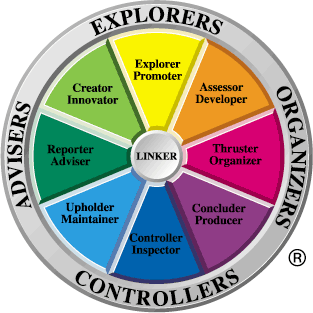 Each group should have at least one of the following roles but no single role should be duplicated;
Advisor or Innovator 
Promoter or Developer
Organiser or Producer
Inspector or Maintainer

If there are more than 4 in the group ensure that no role is duplicated
Get into groups
Try to get a group with as many different  roles as possible from the exercise above.
With only 4-6 in a group not all 8 roles  will be covered, however for the exercise try to be as diverse as possible
When you are in your group take one of the role cards that is closest to your preferred role and do your best to perform that role as described on the card
Your task
Do not share your task with the other groups
In the rest of the session you should work to;

Organise an event to raise money for a charity.
Your task
Do not share your task with the other groups
In the rest of the session you should work to;

Organise an event to raise money for a charity.
Your task
Do not share your task with the other groups
In the rest of the session you should work to;

Organise an event to raise money for a charity.
Your task
Do not share your task with the other groups
In the rest of the session you should work to;

Organise an event to raise money for a charity.
Left blank on purpose…
How was it for you?
Group  – should have been working to your preferred style and role – you should have been as happy as you could have been and there would probably have been lots of laughter and you probably would have come up with a proposal that made sense..
How was it for you?
Group – if you were asked to perform roles that were not how you would naturally behave.
This would have created unease and you would have struggled to achieve a successful conclusion
The group was probably subdued and failed to achieve its potential
How was it for you?
Group – if you were asked to suppress your natural instincts and to be as controlled and controlling as possible.
This may have resulted in an output – but were you all happy with it?
How was it for you?
Group – if you were asked to perform to your own preferred style, but had to be as supportive of others as you could be to not be rushed and to make sure that you had as much information as possible before you went on....the group may not have completed the task...
Aims of session
Hopefully to show;
Teams/groups work best when the participants are working to their preferred type and style
Asking people to work in roles that they don’t easily adopt can lead to frustration and underperformance
While you can cope with high levels of uncertainty, ambiguity and confusion – not everybody can – so think of the individual’s needs..
The following slides need to be printed off and used as resources for each group that is formed..
Group Name:
So Each letter code will be given a role
Advisors
Innovators
Promoters
Developers
Organisers
Producers
Inspectors
Maintainers
ENFJ & ENFP
INFJ & INFP
ENTJ & ENTP
INTJ & INTP
ESTP & ESFP
ISTP & ISFP
ESTJ & ESFJ
ISTJ & ISFJ
Group Advisor
You are in the team to support the team, to help. 
You have to be tolerant.
You are a collector of information.
You don’t like to be rushed.
You are knowledgeable and flexible
Group Innovator
You are there to be imaginative
You are future oriented
You enjoy complexity
You are creative and enjoy doing research
Group Promoter
You are there to persuade the team and others
You sell ideas and things
You like varied, exciting and stimulating work
You are easily bored
You are influential and outgoing
Group Developer
In the group you should exhibit the following characteristics;
You are analytical and objective
You are good at developing ideas
You enjoy project work and making prototypes
You are an experimenter
Group Organiser
As the role suggests you like to organise things
You implement  things
You are quick to decide
Driven by results
You are analytical and like to set up systems
Group Producer
You are highly practical.
Production oriented
You like schedules and plans
You take pride in reproducing good and services
You value effectiveness and efficiency
Group  Inspector
You are strong and controlled
Detail oriented
You have little need for people contact
You inspect and maintain standards
You ensure procedures are followed
Group Maintainer
In the group you should adopt the following characteristics;
You are quite conservative
You are loyal and supportive
Personal values are important to you
You have a strong sense of “right”
You have to have a purpose for what you do
So Each letter code will be given a role
Advisors
Innovators
Promoters
Developers
Organisers
Producers
Inspectors
Maintainers
ENFJ & ENFP
INFJ & INFP
ENTJ & ENTP
INTJ & INTP
ESTP & ESFP
ISTP & ISFP
ESTJ & ESFJ
ISTJ & ISFJ